MIŠLJENJE HRVATSKIH I EUROPSKIH STRUČNJAK O MJERENJU DOBROBITI DJECE I MLADIH
Dr.sc. Andreja Brajša-Žganec
Dr.sc. Ljiljana Kaliterna Lipovčan
Dr.sc. Ivan Dević
Institut društvenih znanosti Ivo Pilar
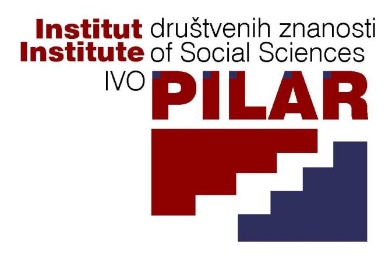 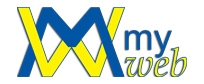 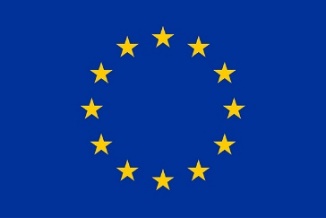 UVOD
O PROJEKTU
Projekt Mjerenje dobrobiti mladih – MYWEB (Measuring Youth Well-Being) – financiran je unutar Europske komisije (FP7)
Uključuje 13 institucija iz 11 europskih zemalja
Cilj projekta je procjena dostupnosti postojećih podataka, prioriteta javnih politika usmjerenih na dobrobit djece i mladih, razrada metodoloških izazova za provedbu nove longitudinalne studije
Studija izvedivosti provođenja Europskog longitudinalnog istraživanja djece i mladih
Projekt započeo u ožujku 2014. godine i traje 30 mjeseci
[Speaker Notes: Projekt je usmjeren na:
Ispitivanje mladih ljudi o njihovoj interpretaciji različitih aspekata dobrobiti, te uvažavanje njihovog mišljenja prilikom razvoja mjernih instrumenata i odluka o primjerenim načinima prikupljanja podataka. 
Uvažavanje mišljenja širokog raspona relevantnih stručnjaka, uključujući odgovorne za javne politike, pripadnike nevladinih organizacija i akademske zajednice, kao i stručnjaka u praksi, u razvoju primjerene istraživačke metodologije. 
Vrednovanje postojećih administrativnih i znanstvenih baza podataka
Razvoj nove istraživačke metodologije, provođenje pilot istraživanja i vrednovanja kvalitete te metodologije.]
DOBROBIT – objektivne mjere
Prihodi kućanstva
Rizično ponašanje
Obrazovanje
Zaposlenost
Objektivna dobrobit
(neovisna o osobnoj procjeni)
BDP
Zdravstveno stanje
[Speaker Notes: Children’s well-being is fundamental to that of society as a whole. Promoting children’s well-being is not only vital in order for children to have a good childhood, but also as a firm basis for their future well-being as adults (Rees et al., 2012). Despite substantial academic and policy interest in well-being over the decades, there is no universally accepted definition of the concept. In academic literature, it is used as an over-arching concept regarding how an individual judges the quality of her or his life (Rees et al., 2010).]
DOBROBIT – subjektivne mjere
Zadovoljstvo prihodom kućanstva
Percepcija zajednice (susjedstvo)
Kvaliteta školskog života
Sreća
Subjektivna dobrobit
(izražena subjektivnom procjenom)
Zadovoljstvo životom
Međuljudski odnosi
CILJ
Ispitati mišljenje stručnjaka pomoću Delphi metode o mogućnosti provođenja longitudinalne studije dobrobiti djece i mladih

Ispitati razlikuje li se mišljenje hrvatskih stručnjaka od mišljenja europskih stručnjaka
DELPHI METODA
Bazira se na strukturiranom procesu prikupljanja znanja od grupe stručnjaka. 
Metoda je osobito primjerena kada ne postoji opće slaganje ili nedostaje znanje o komponentama koje trebaju biti uključene da bi se postiglo učinkovito rješenje (Delbecq i sur., 1975)
Delphi metoda provodi se kroz seriju upitnika koji se kombiniraju s kontroliranim povratnim mišljenjima (Adler i Ziglio, 1996).
Korisna kada nije moguće dovoditi veliki broj geografski raspršenih stručnjaka na niz sastanaka
[Speaker Notes: Budući da o mjerenju dobrobiti mladih među stručnjacima još uvijek ne postoji slaganje te da nije posve jasno koje komponente dobrobiti trebaju biti uključene, Delphi metoda smatra se najprimjerenijom za ovaj istraživački problem.]
METODA
ISPITANICI
Stručnjaci koji se na različite načine profesionalno bave djecom i mladima (HR/EU)
N1 (prvi val)=30/250
N2 (drugi val)=28/199
N3 (treći val)=28/206

Stručnjaci dolaze iz sljedećih područja:
Zdravlje
Pravosuđe
Ekonomija
Istraživanje
Društvo
Djeca i obitelj
Obrazovanje
Okoliš
Mediji i tehnologija
METODA
ISPITANICI
INSTRUMENTI

Tri upitnika o konceptima dobrobiti djece i mladih, potrebi njihovog  istraživanja, mogućim metodološkim pristupima i indikatorima te o važnosti takvog longitudinalnog praćenja za Hrvatsku i EU. 
1. upitnik – ključna pitanja vezana uz dobrobit djece i mladih – prijedlozi za provođenje longitudinalne studije
2. i 3. upitnik – evaluacija prikupljenih podataka te revidiranje liste ključnih pitanja i kriterija za njihovu procjenu
NAČIN PRIKUPLJANJA PODATAKA
Delphi metoda

POSTUPAK
Stručnjaci iz različitih područja vezanih uz djecu i mlade (državne i regionalne institucije, akademska zajednica, nevladine organizacije) ispunili su u tri navrata upitnike
Upitnici poslani e-mailom između listopada 2014. i veljače 2015.
Trajanje ispunjavanja svakog upitnika je između 20 i 40 min
Svi podaci prikupljeni i analizirani anonimno i povjerljivo
Odaziv ispitanika 75% (prvi val), 58,9% (drugi val), 61,7% (treći val)
REZULTATI
Koncept dobrobiti
Definiranja uzorka ispitanika 
Određivanja indikatora dobrobiti
Sudjelovanja djece i mladih u istraživanju
Razrada metodologije
Održivost, tehnička izvedivost i dugoročna isplativosti longitudinalnog istraživanja dobrobiti djece i mladih
A) Koncept dobrobiti
Stručnjaci s pojmom dobrobiti u prvom redu povezuju mentalno i fizičko zdravlje.
Stručnjaci dobrobit razmatraju prvenstveno u području istraživanja te u području nacionalnih politika
Stručnjaci preferiraju opciju istraživanja u kojoj bi bile podjednako zastupljene objektivne i subjektivne mjere dobrobiti
1-nije pokriveno; 5-potpuno pokriveno
Najmanje istraženi indikatori dobrobiti su osjećaj smislenosti života i osjećaj ispunjenosti.
[Speaker Notes: Koncept dobrobiti korišten u delphi studiji sastoji se od sljedećih područja: Obrazovanje i vještine,  Zdravlje (Mentalno i fizičko), Obitelj i dom ,Osobna dobrobit (osobno životno zadovoljstvo), Novac i posjedovanje, Odnosi s drugima, Sposobnost (osjećaj produktivnosti, efikasnosti i stručnosti), Zajednica i susjedstvo, Kvalitetno korištenje vremena, Osobni izgled, Autonomija (osjećaj kontrole), Smisao života (osjećaj da život ima smisao), Mogućnost izbora (osjećaj ispunjenosti) kao odrednica dobrobiti djece i mladih.]
B) Definiranje uzorka ispitanika
Većina hrvatskih i europskih stručnjaka se slaže da bi longitudinalnim istraživanjem valjalo ispitati djecu i mlade u životnom razdoblju od rođenja do 25. godine života
Zbrojeni odgovori donekle i znatno
Ispitanici (njih 93%/ 85%) se slažu da se na temelju podataka iz prenatalne faze djeteta mogu unaprijediti javne socijalne politike
Zbrojeni odgovori „potrebno je” i „iznimno je potrebno”
Većina ispitanika se slaže da dosadašnjim istraživanjima manjka longitudinalnog praćenja djece i mladih a oko tri četvrtine njih se slaže da postoje potreba za unapređenjem i ostalih aspekata dosadašnjih istraživanja dobrobiti djece i mladih.
C) Određivanja indikatora dobrobiti
Stručnjaci se slažu da je prilikom provođenja međunarodnog longitudinalnog istraživanja europske mjere dobrobiti potrebno nadopuniti pitanjima specifičnim za pojedinu državu.
U drugom valu Delphi studije stručnjaci su odgovarali na pitanja o tome koliko se pojedina područja mogu obuhvatiti europskim mjerama a koliko nacionalnim mjerama. Većina stručnjaka smatra da su europske mjere prikladne za ispitivanja svih područja dobrobiti osim za ispitivanje zajednice i susjedstva, koje bi bilo bolje ispitati nacionalnim mjerama dobrobiti.
Kontekstualna obilježja,  kao što su obilježja kućanstva, predstavljaju važne odrednice dobrobiti djece i mladih. Stručnjaci se slažu u tome da su sva ponuđena obilježja kućanstva prikladne mjere za usporedbu obiteljske situacije i kućanstva među različitim europskim državama.
[Speaker Notes: Kako bi dodatno razjasnili ovo pitanje, U trećem upitniku ispitanicima je još jednom postavljeno pitanje prikladnosti varijabli .]
D) Sudjelovanja djece i mladih u istraživanju
Zbroj odgovora „Slažem se” i „U potpunosti se slažem”
Velika većina stručnjaka se slaže da bi pri sastavljanju indikatora kojima će se mjeriti dobrobit trebalo uključiti i mišljenja djece i mladih.
% ispitanika s odgovorom „Da”
Većina stručnjaka smatra da bi za ispitivanje dobrobiti djece i mladih trebalo s djecom provesti i dodatne kvalitativne intervjue kako bi ona mogla dodatno izraziti svoje mišljenje te da bi djeci trebalo ponuditi neku vrstu nagrade za sudjelovanje.
E) Razrada metodologije
U prvom valu ispitivanja među stručnjacima nije postignut konsenzus o tome koji longitudinalni nacrt bi bio prikladniji ali hrvatski stručnjaci nešto više naginju k panel istraživanju u kojem bi se jedna skupina ispitanika pratila kroz određeni vremenski period.
U drugom valu ispitivanja stručnjacima su ponuđene detaljnije opcije za odabir najprikladnijeg longitudinalnog nacrta istraživanja. Pokazalo se da oni preferiraju akcelerirano kohortno istraživanje u kojem bi prikupljanje podataka krenulo simultanim praćenjem različitih dobnih kohorti koje bi se pratile kroz neko specifično životno razdoblje. 
Stručnjaci nešto manje preferiraju longitudinalno istraživanje u kojem bi se pratio jedan uzorak. Također nešto manje od prve opcije preferiraju i praćenje odrastanja jednog uzorka ispitanika određene dobi (uskog raspona).
Nešto više od trećine stručnjaka preferira trajanje longitudinalnog istraživanja između 10 i 15 godina.
Gotovo trećina stručnjaka  preferira interval od 3 godine između dva vala istraživanja.
F) Održivost, tehnička izvedivost i dugoročna isplativosti longitudinalnog istraživanja dobrobiti djece i mladih
Zbroj odgovora „U potpunosti se slažem” i  „Slažem se”
Velika većina ispitanika smatra da je poželjno provesti longitudinalno istraživanje dobrobiti djece i mladih. Te smatraju da bi takvo istraživanje bilo tehnički izvedivo. Sumnja u financijsku izvedivost jednog takvog istraživanja.
Zbroj odgovora „U potpunosti se slažem” i  „Slažem se”
Što se tiče političke izvedivosti, većina ispitanika smatra da bi takvo istraživanje imalo politički značaj.
1- nemoguće do 5 – potpuno izvedivo
Kao što smo ranije spomenuli, više od pola (56,7%) ispitanika smatra da bi istraživanje bilo tehnički izvedivo. Kao najveće poteškoće u pogledu tehničke izvedivosti međunarodnog longitudinalnog istraživanja ispitanici procjenjuju zadržavanje zamalja članica u daljnjim valovima istraživanja i provođenje konzistentnog terenskog prikupljanja podataka.
Zbroj odgovora „U potpunosti se slažem” i  „Slažem se”
Većina ispitanika (više od 90%) se slaže da bi longitudinalno istraživanje dobrobiti djece i mladih dovelo do dugoročnih ekonomskih i političkih dobiti te da bi rezultati istraživanja doprinijeli poboljšanju dobrobiti djece i mladih.
Zaključak
Longitudinalno istraživanje djece i mladih je poželjno te financijski i tehnički izvedivo
Preporučuje se praćenje djece od rođenja do 25. godine života
Stručnjaci preferiraju akcelerirano kohortno longitudinalno istraživanje s intervalom od 3 godine između valova istraživanja
Objektivni i subjektivni indikatori i uključiti djecu u određivanje tih indikatora
HVALA NA PAŽNJI !